ophidia
DR.SANJU.S
ASSISTANT  PROFESSOR
DEPT. OF  FORENSIC MEDICINE  AND TOXICOLOGY
Five families of poisonous snakes
Viperidae
 Elapidae
 Hydrophidae 
 Colubridae
 Atractaspididae
Sense organs of snakes
Vision
    Eyes without eyelids
    For moving objects
Touch
     Quite effective
Hearing
     No external ear
     So doubtful
Smell
    Strong smell sensation
Vibration
Jacobson’s sense organs
Special sensitive cells in the palate
Temperature variation
 Pit vipers have pits 
 On each side of the head
 Sensitive to temperature variation
  Pythons-on the lips
Poison glands
Salivary glands of snakes
Situated behind the eyes
Above the upper jaw
COBRA & VIPER
SNAKE VENOM
Neurotoxin
Haemolysin
Proteolysin
Fibrinolysin
Cholinesterase
Coagulase
Cardiotoxin
Nucleotidase
Hyaluronidase
RNA ase
DNAase
Histamines
Serotonin
Phospholipidase-A etc
Common krait.(Bengarus caerulus
3 to4 to5 feet in length
Shining steel black colour
Narrow single or double bands across the back
Belly creamy white
Head is covered with large shields
Four shields on either side of lower lip
Scales on the central row on back are hexagonal
Tail is round
Plates under belly undivided
Venom is NEUROTOXIC
Common Cobra (Naja naja
5-6 feet
variable colour-usually black
Well marked hood
Double or single spectacle markon the dorsal side
Area surrounding spectacle mark is speckled
Hood cannot be seen in dead cobra
A tiny triangular shield –wedge shield-between 4and5
Infralabials
Caudal scales are double
Venom is NEUROTOXIC
Russels viper
Buff or ljght brown colour
4-51/2 feet in length
stouter than other poisonous snakes
Narrows towards tail
Head flat heavy triangular
White V shaped mark with apex pointing forwards
Nostrils bigger
Three rows of brown or black spots along its back
Outer 2 rows-spots ringed with white
Entire broad plates on the belly
Small scales on head
Shields beneath tail divided into two rows
Saw scaled viper (echis carinata
Length of 1 1 /2 feet
Brown or brownish grey
Head triangular
Upper surface of head-small white mark resembling bird’s foot print
Diamond shaped areas of darker colourbetwwen the upper curves of two wavy lines
Back covered with rough scales
Ridge on the middle of each scale dented like a saw
Broad plates on the belly
Small scales on head
Entire shields beneath tail
OPHITOXAEMIA
POISONING  BY SNAKE BITE
SYMPTOMATOLOGY OF SNAKE BITE
Cobra and krait
   Local-
Burning or tingling pain
Redness
Irritation 
Swelling 
Inflammation
Constitutional
15 mins-1to2 hrs
giddiness
lethargy
Muscular weakness
Drowsiness
Intoxicated feeling
Nausea and vomiting
Weakness of muscles
Develops into paralysis of lower limbs
Staggers or falls on attempt  to stand
Paralysis spreads to trunks
Affects the head-droops
Ptosis
Dysphagia and difficulty in talking
Breathing-laboured 
Death due to respiratory paralysis
Conscious till end
Krait-convulsions and violent abdominal pain sometimes
Drowsiness more
Pain –lesser
Albumin in urine
RUSSELS VIPER AND ECHIS CARINATE
50% symptomless as little or no venom is injected 
spot develops severe pain
area around bite is red and painful
swelling starts within 15 minutes
blood stained discharge from wound
In moderate poisoning
Marked feeling of intense pain
Vomiting 
Giddiness
Sweating
Abdominal pain
Dialatation of pupils-get insensitive to light
Marked collapse
Complete loss of consciousness
Skin temperature-raised
Tingling and numbness of tongue mouth or scalp
Paraesthesia around wound
Local extravasation of blood
In severe cases
Main feature is persisting shock
Blood –early haemoconcentration
          -then decrease in RBC and platelets
Urine contains blood, sugar,proteins
Bleeding and clotting time-prolonged
Hges from gum, rectum, site of bite
Haemoptysis
Haemoglobinuria and renal failure
IN SYSTEMIC POISONING
Blood becomes defibrinated
Will not clot
Increasing respiratory depression
Giddiness
Headache
Weakness
Towards the end-extensive suppuration and sloughing
Malignant oedema of bitten area
DEATH due to SHOCK and HAEMORRHAGE
SEA SNAKES
Bites cause little or no local reaction
     ½ to1 hr-
pain 
stiffness and
weakness of skeletal muscles
polymyositis with limb girdle distribution
muscle enzymes increased
plasma potassium increased
Myoglobinuria with renal failure
weakness of skeletal muscles persist for months
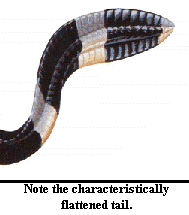 FD,FP
FATAL DOSE :-  Cobra-12mg
                                 Russel’s viper 15mg 
                                 Echis-8mg
                                 Krait-6mg

FATAL PERIOD –cobra and krait-1/2 -6hrs
                                  -viper-1-2 days
FIRST AID
Reassure the patient
apply firm pressure over bitten area
Sutherland wrap
Immobilise the bitten limb
Make parallel incisions through fang marks
Clean the wound with sterile saline or water
TREATMENT
Polyvalent anti snake venom serum(4 hrs)
20ml given IV
Repeated 1 hr
Furthur doses every 6 hrs
If not available-antivenin
In viper bite-inject around site also
Neostigmine if there is neuroparalysis
In severe poisoning-normal saline or transfusion of blood and plasma
Haemodialysis or peritoneal dialysis
PM APPEARENCES
One or two fang marks
Colubrine bite-site-haemolysed blood
Viperine-discolouration
                swelling
                cellulitis
                 hges
Hges into bowel
Purpuric spots on pericardium
Hges into lungs
Kidneys inflamed
Internal organs-congested
CIRCUMSTANCES OF POISONING
Accidental
Occasionally murder
Occasionally cattle poison
NON  POISONOUS SNAKES
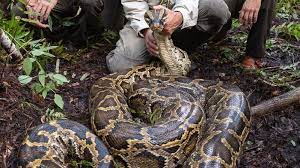